Physical Climate Modeling:A New Project-Based Climate Modeling Course at Dickinson College
David Reed
Dickinson College
The Course Goals
Introduction to the Earth’s climate system
The Course Goals
Introduction to the Earth’s climate system
Basic modeling skills in three computer language
The Course Goals
Introduction to the Earth’s climate system
Basic modeling skills in three computer language
Connecting to and applying first/second year math and physics topics
The Course Goals
Introduction to the Earth’s climate system
Basic modeling skills in three computer language
Connecting to and applying first/second year math and physics topics
Team based learning with individual end-of-semester projects
The Course Goals
Introduction to the Earth’s climate system
Basic modeling skills in three computer language
Connecting to and applying first/second year math and physics topics
Team based learning with individual end-of-semester projects
Prepare students for graduate level modeling
The Challenges
Introduction to the Earth’s climate system
The Challenges
Introduction to the Earth’s climate system
Basic modeling skills in three computer language
The Challenges
Introduction to the Earth’s climate system
Basic modeling skills in three computer language
Connecting to and applying first/second year math and physics topics
The Challenges
Introduction to the Earth’s climate system
Basic modeling skills in three computer language
Connecting to and applying first/second year math and physics topics
Team based learning with individual end-of-semester projects
The Challenges
Introduction to the Earth’s climate system
Basic modeling skills in three computer language
Connecting to and applying first/second year math and physics topics
Team based learning with individual end-of-semester projects
Prepare students for graduate level modeling
My Goals Today
Convince you that an undergrad-level climate modeling course is possible by a non-climate-modeler

Highlight how the course is structured and my thinking about the layout
Explain the textbook(s) I’ll be working from
Get feedback on your experiences
Assumptions
Students will have working knowledge of
Calculus/matrix math
Physics/thermodynamics
On average, both climate science and programming will be new to the students
One, 14-week course with limited pre-reqs
Climate Modeling
Future Scenarios
Coupled Climate Model
Critical Understanding
Graduate Level Work
Anthropogenic Effects
Process Model
Carbon Cycling
Box/Flux Models
MODELING
CLIMATE SCIENCE
Water Cycling
3-D Energy Balance Model
Earth’s Energy Balance
1-D Energy Balance Model
Climate Modeling
Not tied to any programing language 
Very well done companion website
Only/best undergrad level text
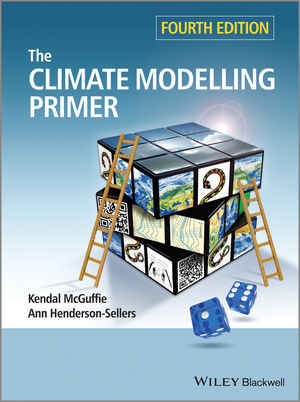 Climate Modeling
Modeling in three languages
Starting with well-known Excel
1-D energy balance model
After the first taste of climate science, allow students to add one new component (clouds, orbital parameters, land surface changes)
Climate Modeling
Modeling in three languages
Starting with well-known Excel
1-D energy balance model
After the first taste of climate science, allow students to add one new component (clouds, orbital parameters, land surface changes)
The “core” of the course will be in MATLAB, most well known for the instructor
Re-code the 1-D energy balance model into MATLAB
Build 2-D and 3-D models in groups, adding processes when needed
End with a working “toy” coupled-climate model
Climate Modeling
Toy Climate Model
Solar Input/Parameters
Atmosphere/Clouds
Land Surface /Biology
Ocean
Cryosphere
Climate Modeling
MATLAB

Course-pack with selections from multiple texts
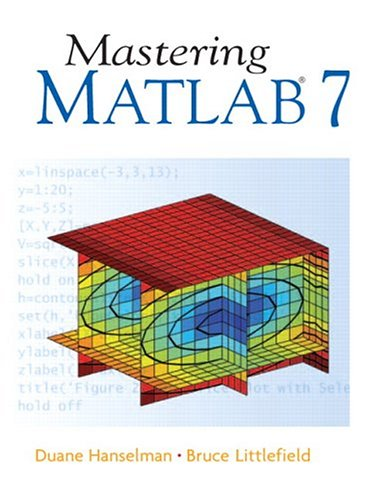 Climate Modeling
Modeling in three languages
Starting with well-known Excel
1-D energy balance model
After the first taste of climate science, allow students to add one new component (clouds, orbital parameters, land surface changes)
The “core” of the course will be in MATLAB, most well known for the instructor
Re-code the 1-D energy balance model into MATLAB
Build 2-D and 3-D models in groups, adding processes when needed
End with a working “toy” coupled-climate model
EdGCM
Climate Modeling
EdGCM
Uses NASA’s Goddard Institute for Space Studies General Circulation (GISS) Model II from Hansen et al. (1983)
 Research-grade GCM active in the 80’s and 90’s with a user-friendly interface from Columbia University
Software comes with 6 ready-to-run climate model experiments to help cut through the learning curve
Climate Modeling
EdGCM

No programing
needed at this point
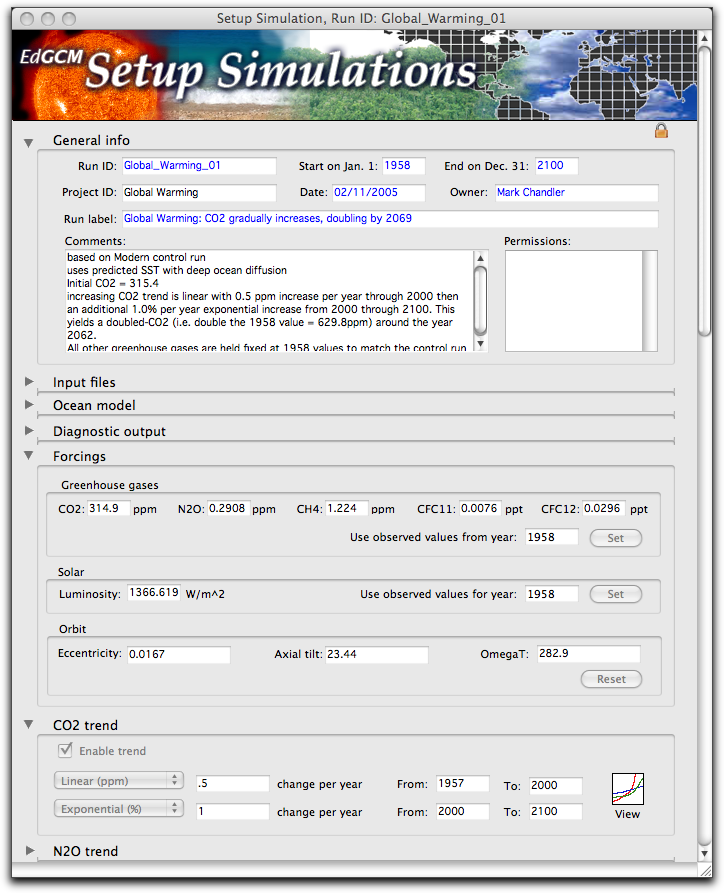 Climate Modeling
EdGCM

Full
Visualization
Package
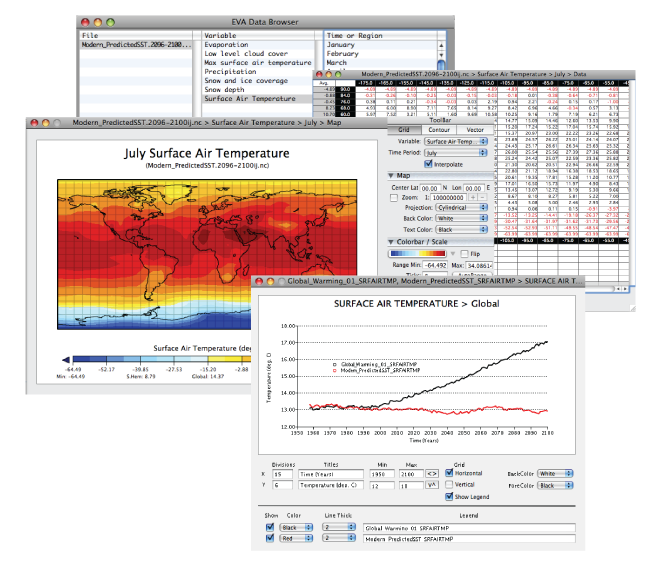 Climate Modeling
Climate Science
Brief introduction in week one
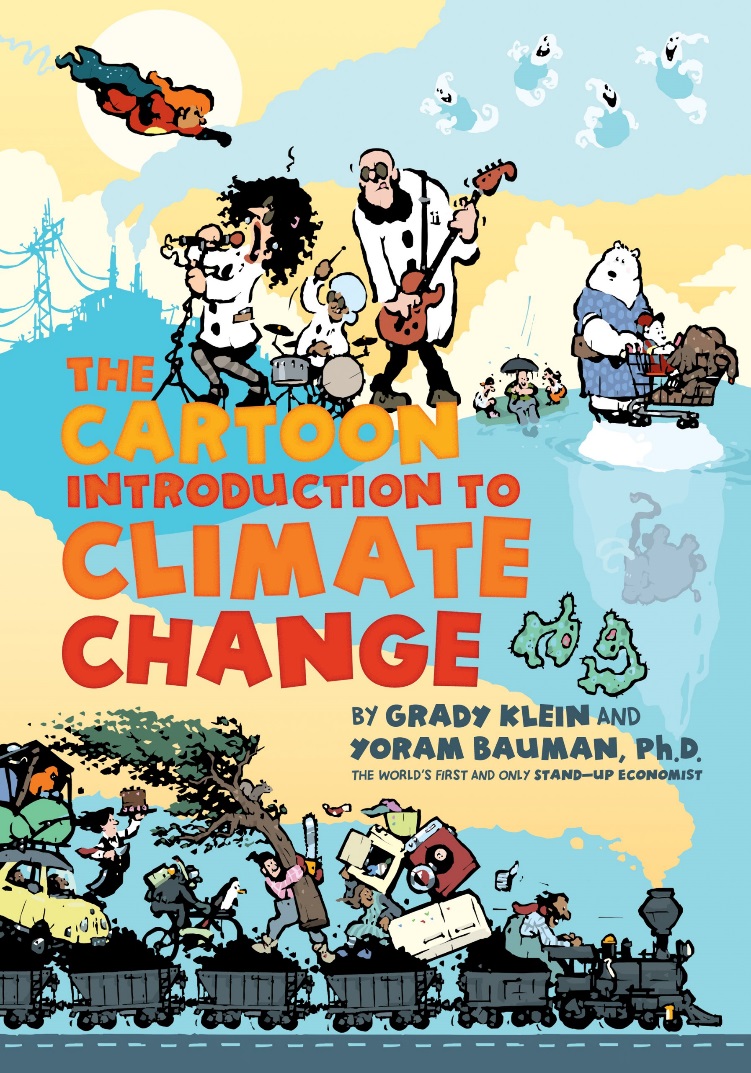 Climate Modeling
Climate Science
Brief introduction in week one
Specific climate topics start in week five
Solar, Atmosphere, Oceans, Cryosphere, Land Processes
Planned multiple guest lectures
Climate Modeling
Climate Science
Brief introduction in week one
Specific climate topics start in week five
Solar, Atmosphere, Oceans, Cryosphere, Land Processes
Planned multiple guest lectures
EdGCM will allow student driven research projects
Going Forward
I would LOVE to share this course with anyone interested
Possible multi-campus course
Further ease teaching a course with so many topics